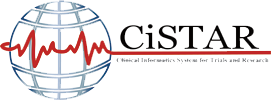 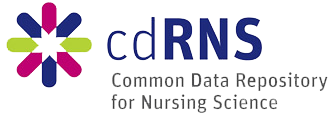 BRICS Demo
Data Discovery Tool
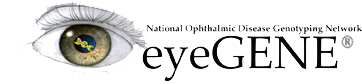 Biomedical Research Informatics Computing System (BRICS)
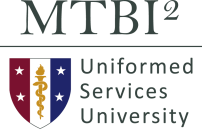 May 9th, 2024
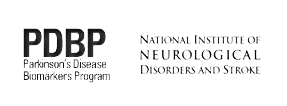 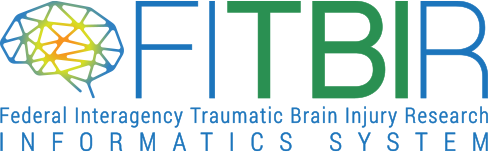 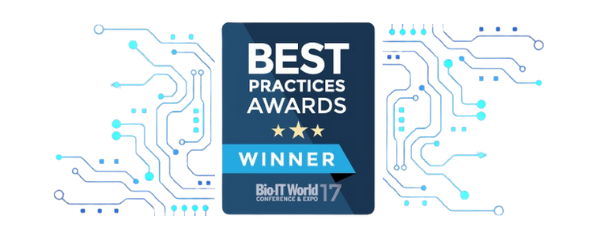 Logistics
Agenda
https://web.cvent.com/event/b1808ba5-fb93-4bf9-a253-dc63938869a9/summary
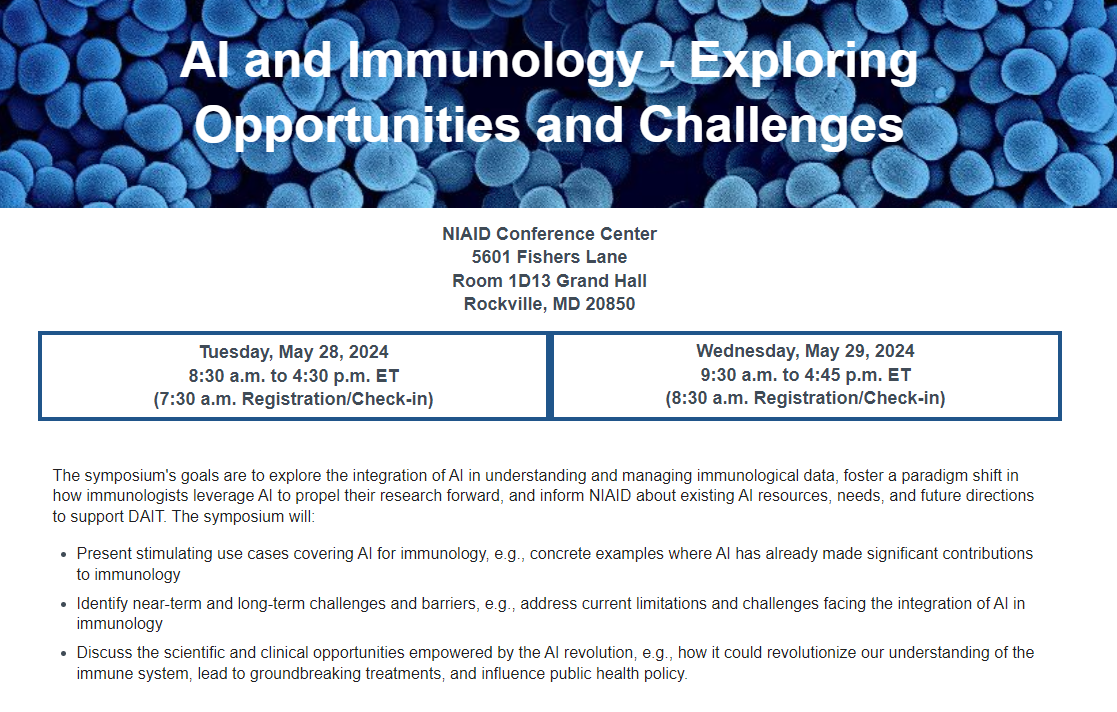 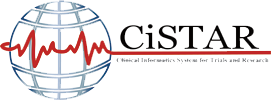 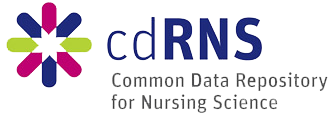 BRICS - Brief Introduction
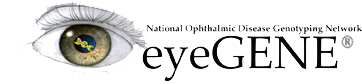 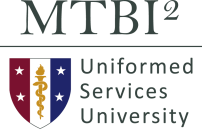 Matthew J. McAuliffe, PhD (Biomedical Engineering)
Chief, Scientific Applications Services (SAS), CIT
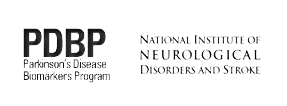 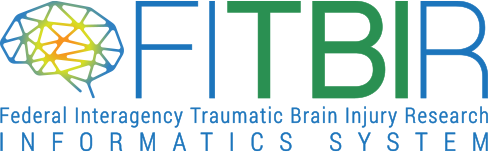 Home | BRICS (nih.gov)
https://brics.cit.nih.gov
Building from existing projects
GOVERNMENT SYSTEMS
National Database for Autism Research (NDAR)
GOVERNMENT INITIATIVES
Federal Interagency Traumatic Brain Injury Research Informatics System (FITBIR)
Parkinson’s Disease Biomarker Program (PDBP)
Medical Image Processing, Analysis and Visualization (MIPAV)
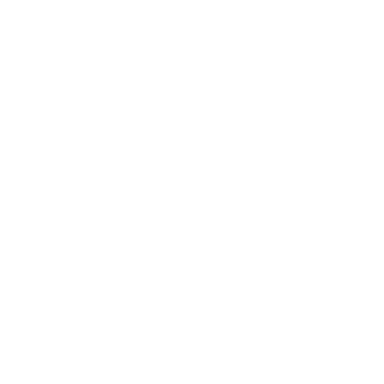 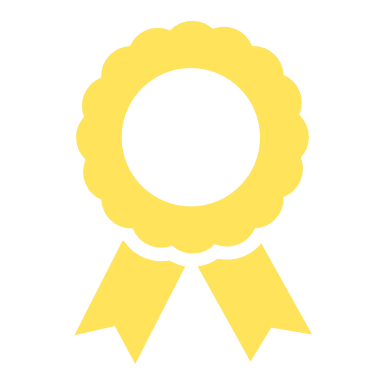 NIH Strategic Plan for Data Science & FAIR - ODSS
National PhenotypingOphthalmic Disease Genotyping and Network (eyeGENE®
BRICS 
System
Open Source
Center for Neuroscience and Regenerative Medicine (CNRM)
NICHD  Clinical Trial Database (CTDB)
Common Data Elements (CDE TF)
Clinical Informatics System for Trials and Research (CiSTAR)
Global Rare Diseases Repository (GRDR)
Trans-NIH BioMedical Informatics Coordinating Committee 
(BMIC)
Common Data Repository for Nursing Science (cdRNS)
National Trauma Institute (NTI)
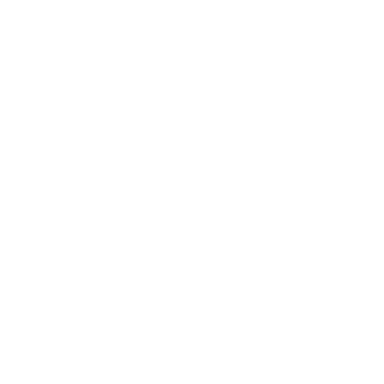 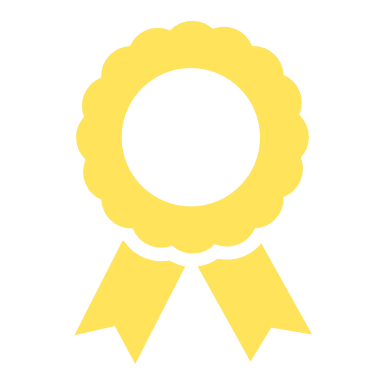 14th Annual Excellence.gov Awards Overall winner
[Speaker Notes: Option 1]
BRICS 
Mesh And Fabric
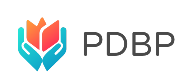 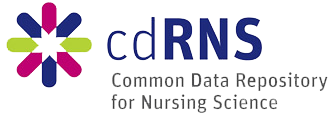 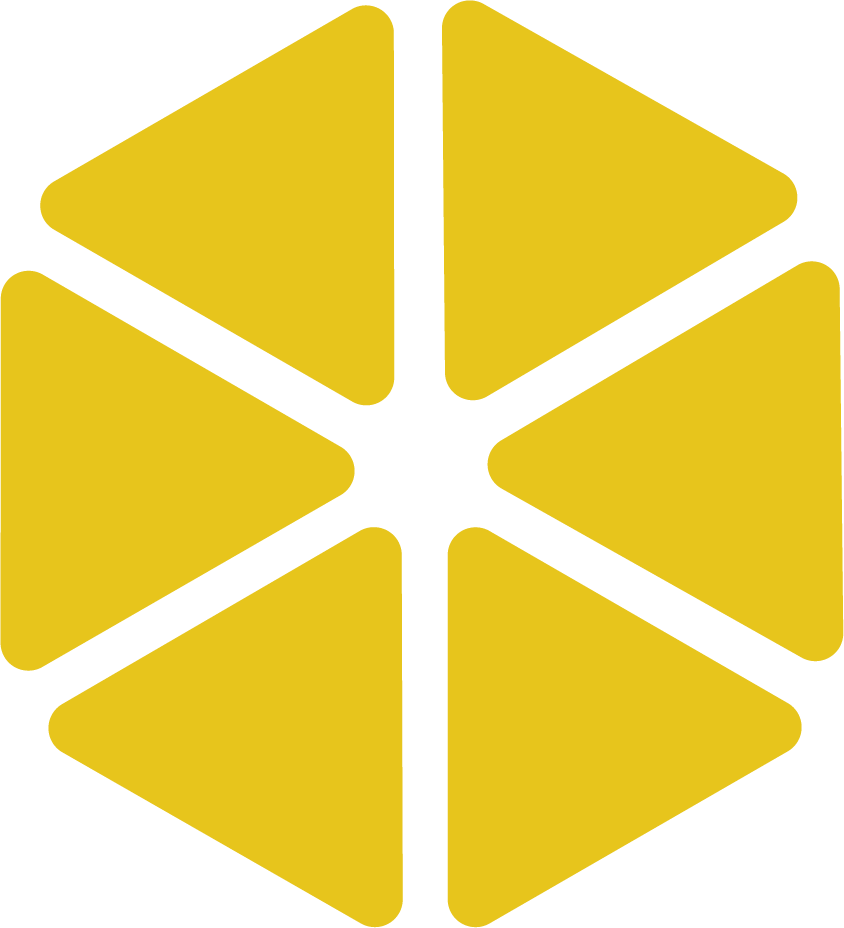 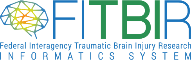 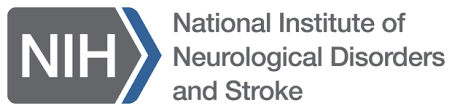 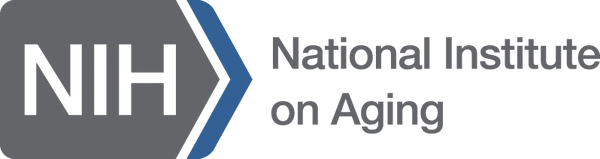 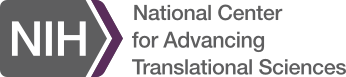 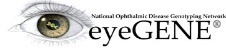 Centralized Global Unique Identifier (GUID:PPRL)
Shared Data Dictionary
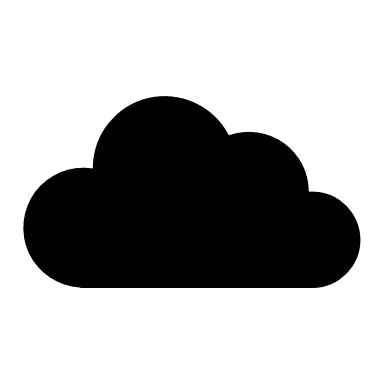 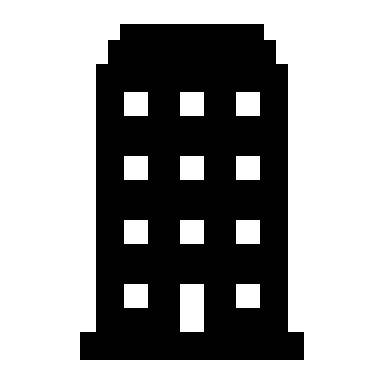 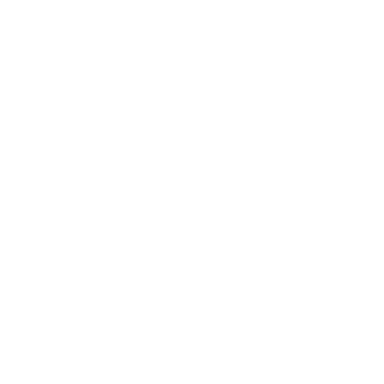 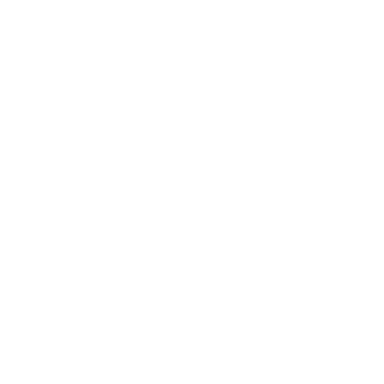 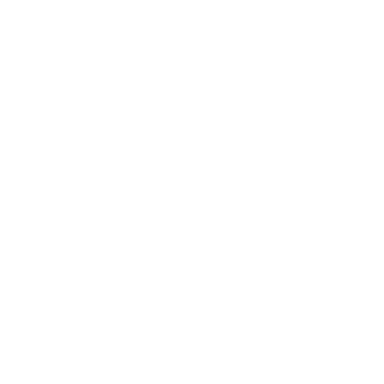 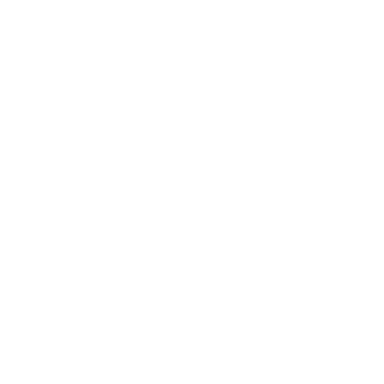 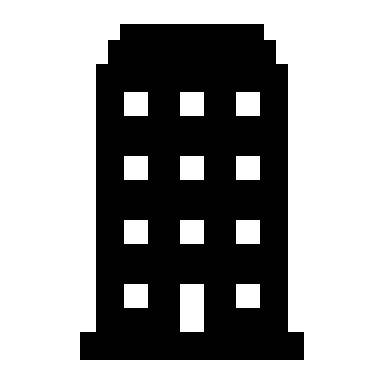 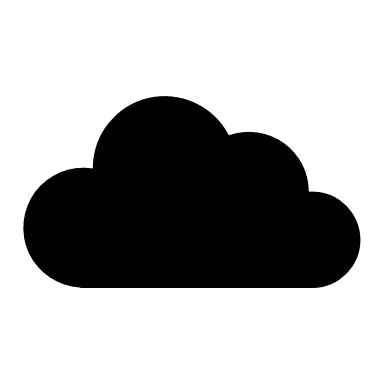 On Premise
Cloud
On Premise
On Premise
On Premise
On Premise
On Premise
Cloud
Datatypes: Phenotypic, Imaging, and Omics
Upcoming Releases
Spiderman Release: (June 2024)
Real time saving of locked ProFoRMS data to the repository (Migrating to Mongo DB from PostGres)
Submission Tool | Globus Integration
UI Enhancements for the Accounts, Meta Study and Query Tool modules
Tech library updates as needed
Various UI and feature enhancements across the BRICS modules
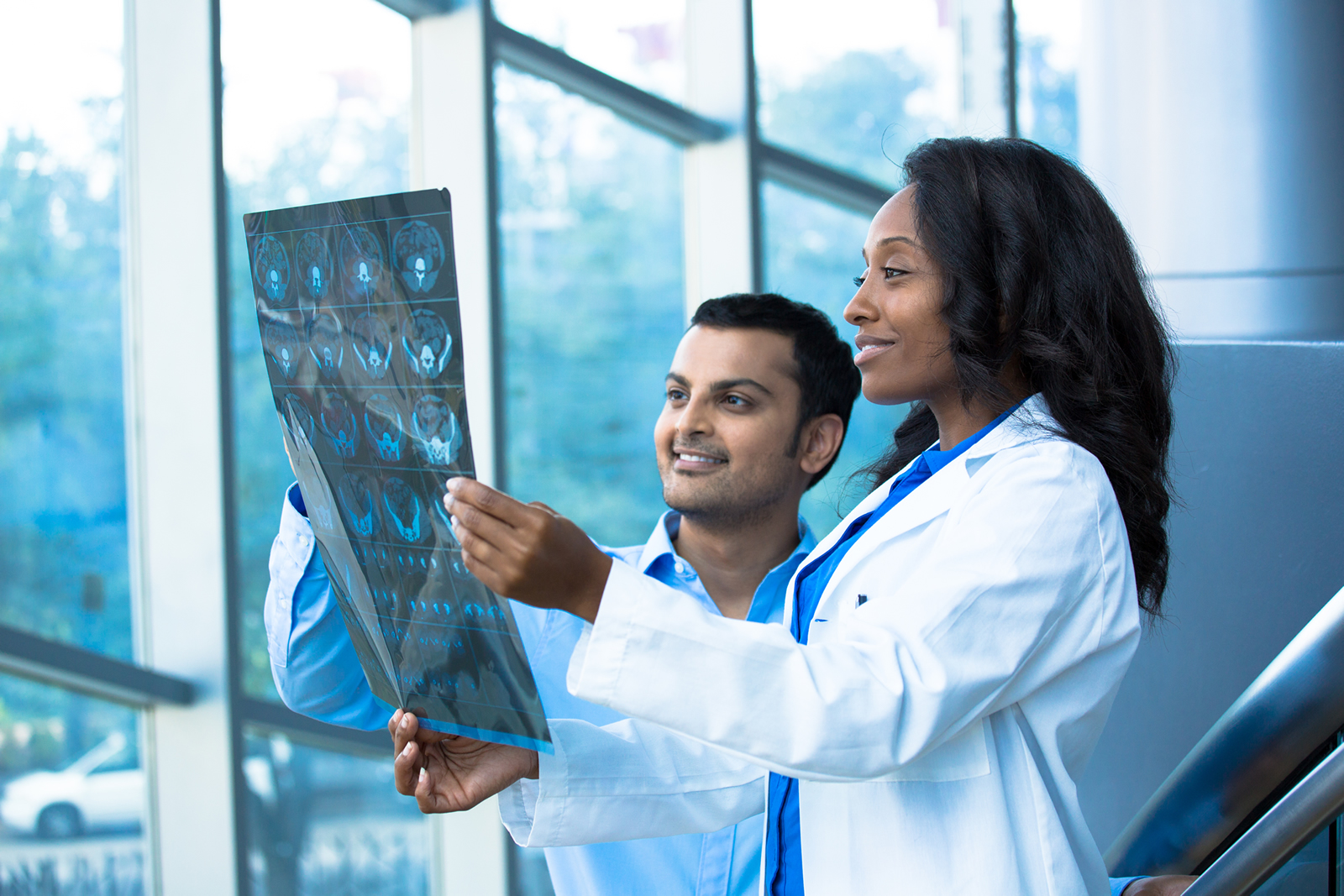 https://brics.cit.nih.gov/demo
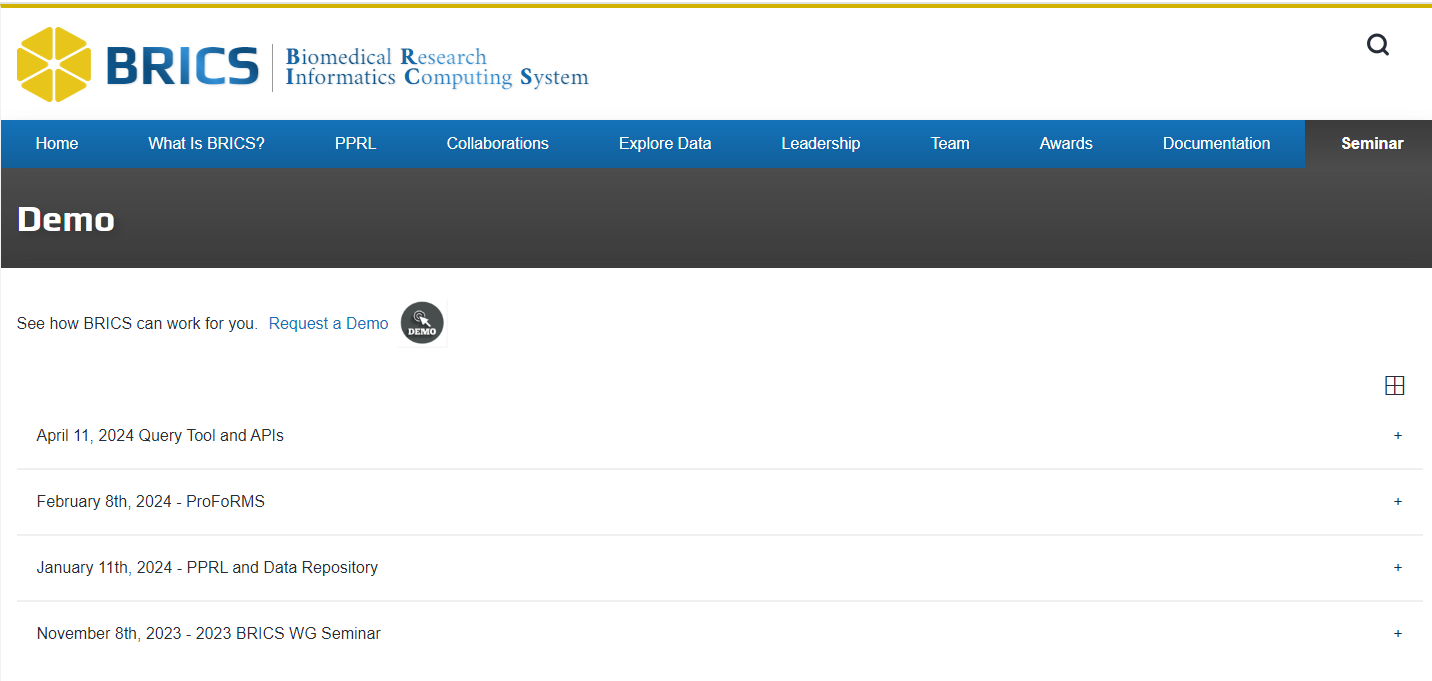 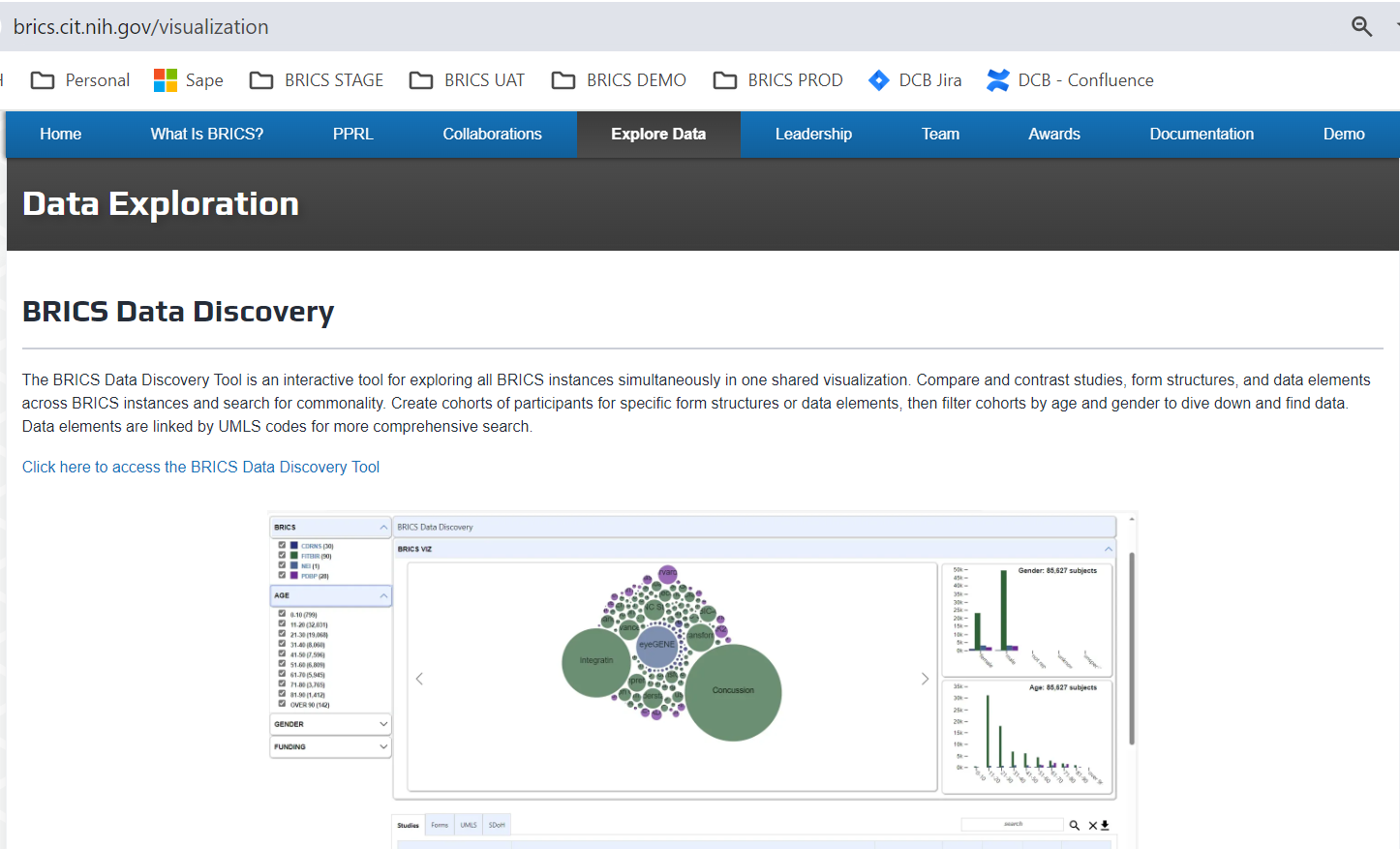 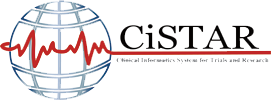 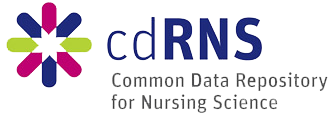 Biomedical Research Informatics Computing System (BRICS)
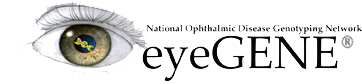 BRICS Data Discovery
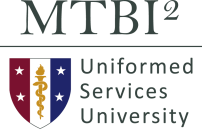 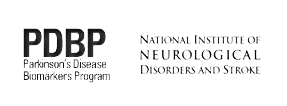 Dr. Alexandra Bokinsky
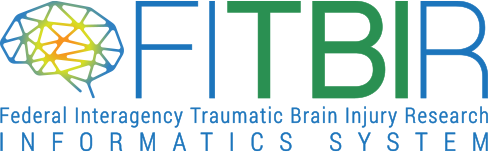 BRICS Data Discovery
https://brics.cit.nih.gov/visualization
Publicly Accessible Interactive Dashboard
Integrate data across 85,627 subjects, 149 studies and 4 BRICS repositories.
BRICS Data Discovery
https://brics.cit.nih.gov/visualization
Explore BRICS Repositories & Search for Commonality
Common Data Elements (CDEs)
Which CDEs are shared across repositories?
Form Structures
Which studies use similar form structures?
Find studies collecting similar data
Which studies collect the same metrics?
Find larger, more diverse cohorts
Where can I find subjects with MoCA scores?
Attract new researchers to apply for data access
Which BRICS repositories contain data I’m looking for?
Foster Collaboration
Connect with other researchers
BRICS Data Discovery
https://brics.cit.nih.gov/visualization
API Query Tool
Programmatic access to the data
Authenticate RAS (11/2023)
Query 
Retrieve data
Analysis
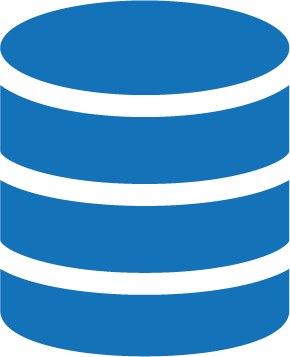 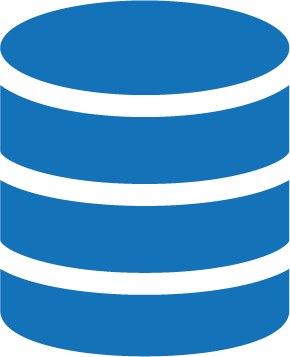 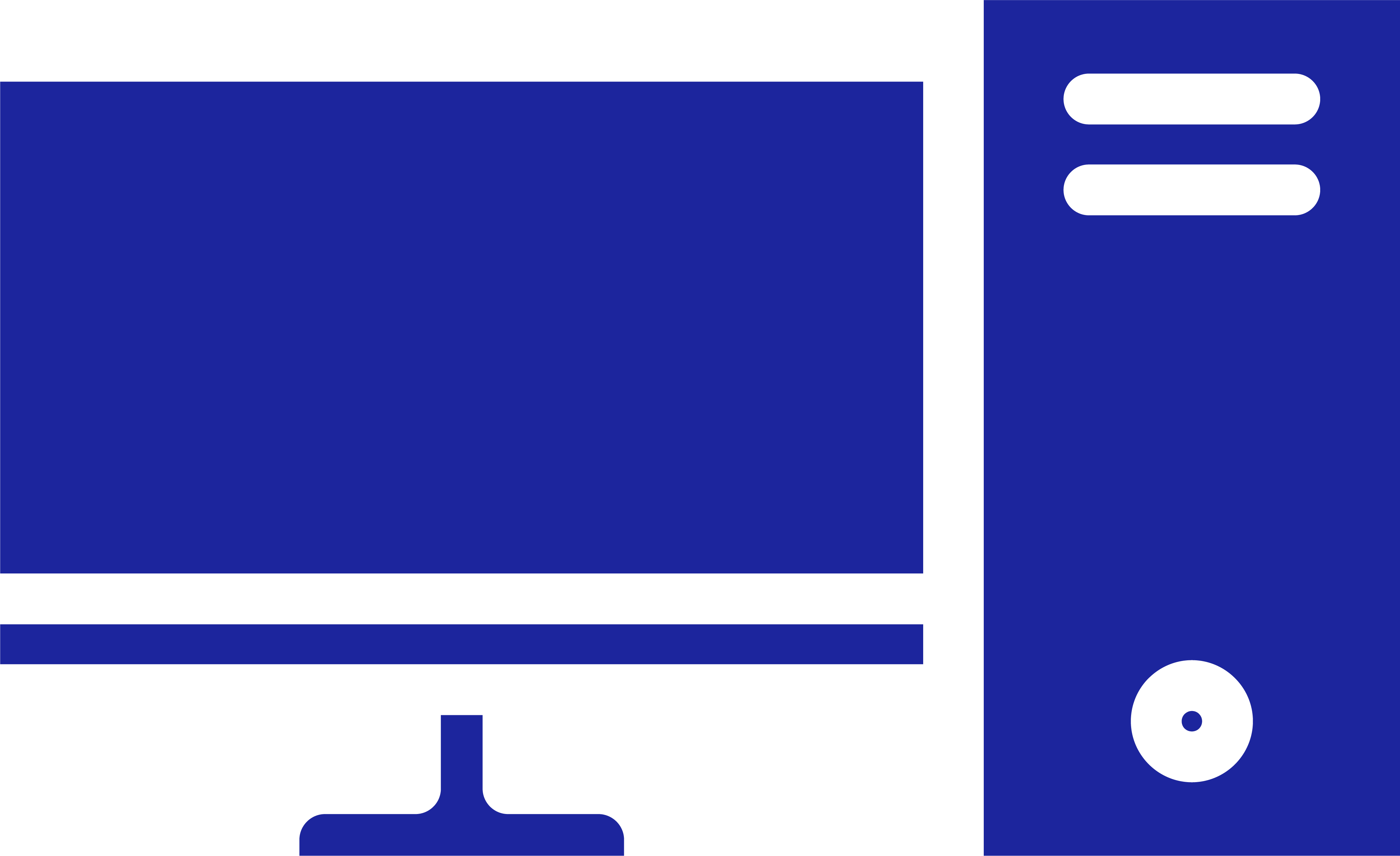 Rest
API
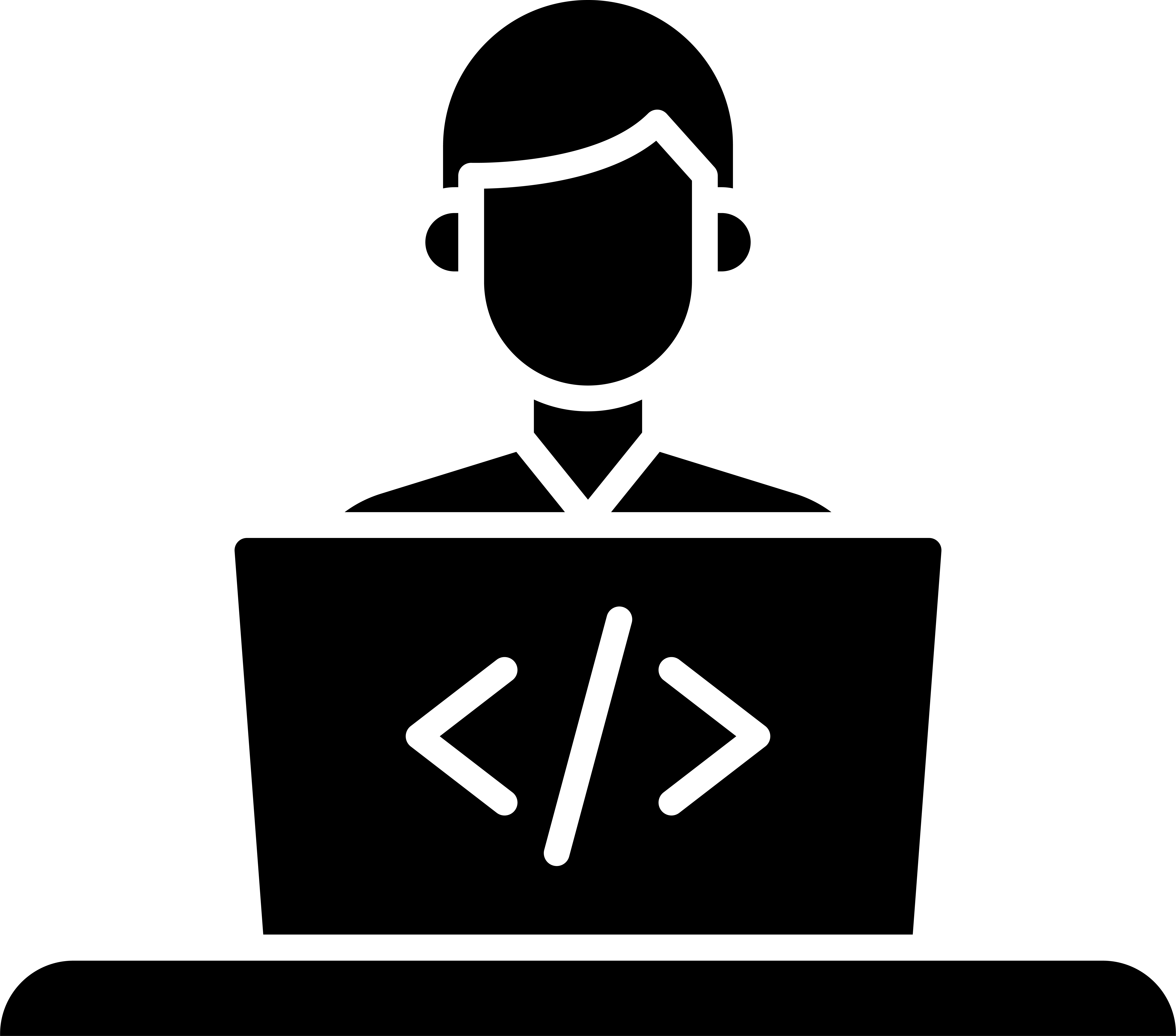 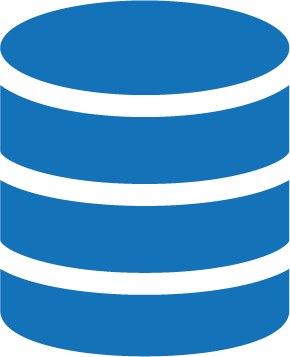 PDBP
Data
FITBIR
Data
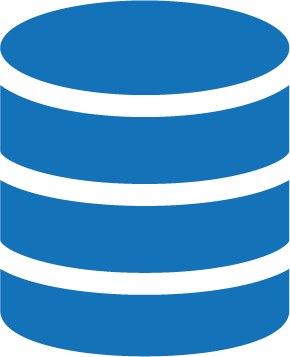 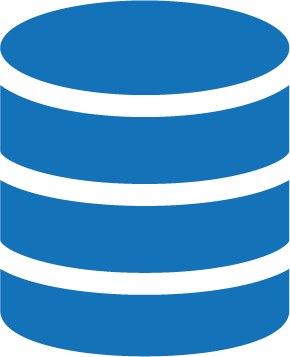 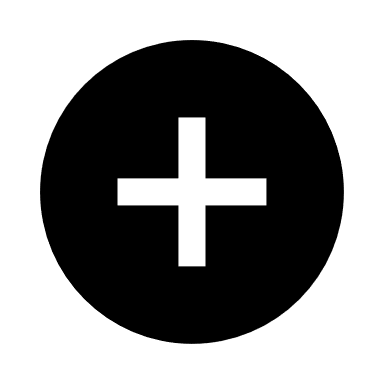 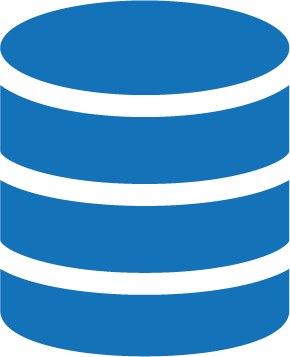 Jupyter Notebooks
Python, R,  
AI/ML libraries
JavaScript
Researcher
Data Scientist
Visualization
Rest
API
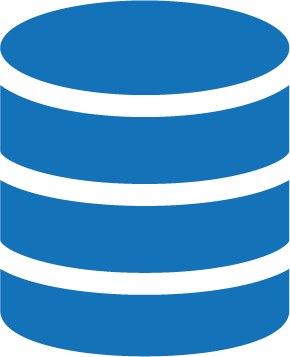 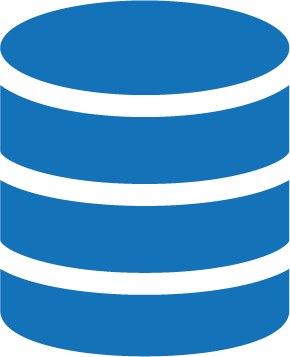 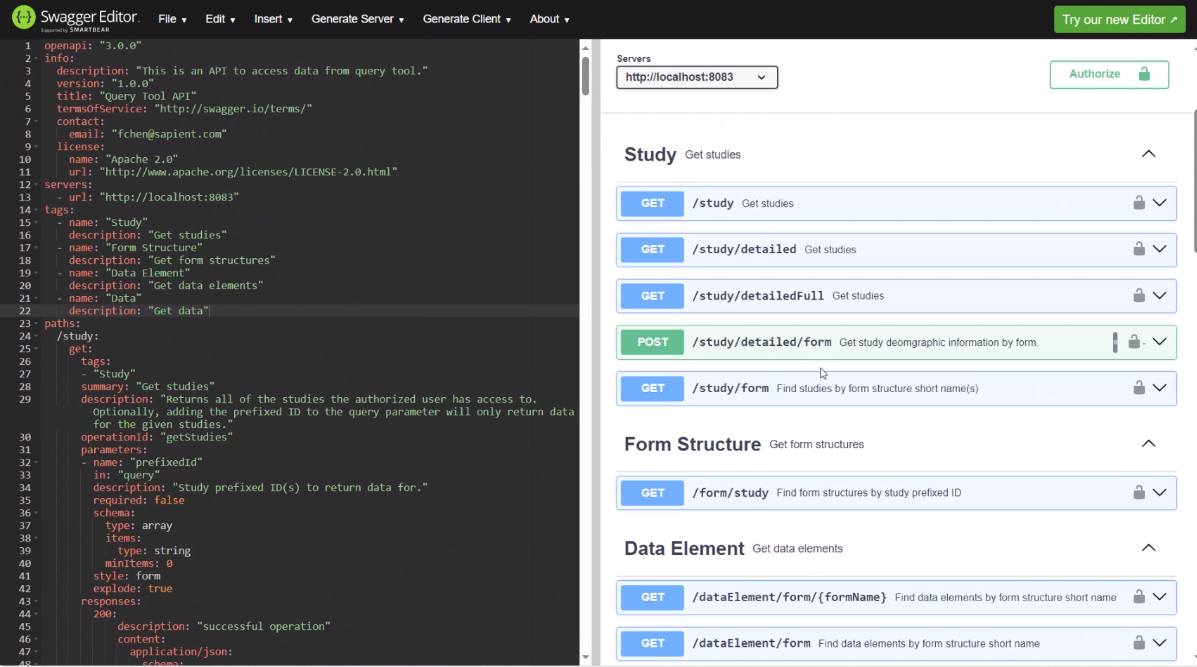 BRICS Informatics 
Systems
[Speaker Notes: Redesign]
BRICS Data Discovery
https://brics.cit.nih.gov/visualization
Keyword Search: brain injury
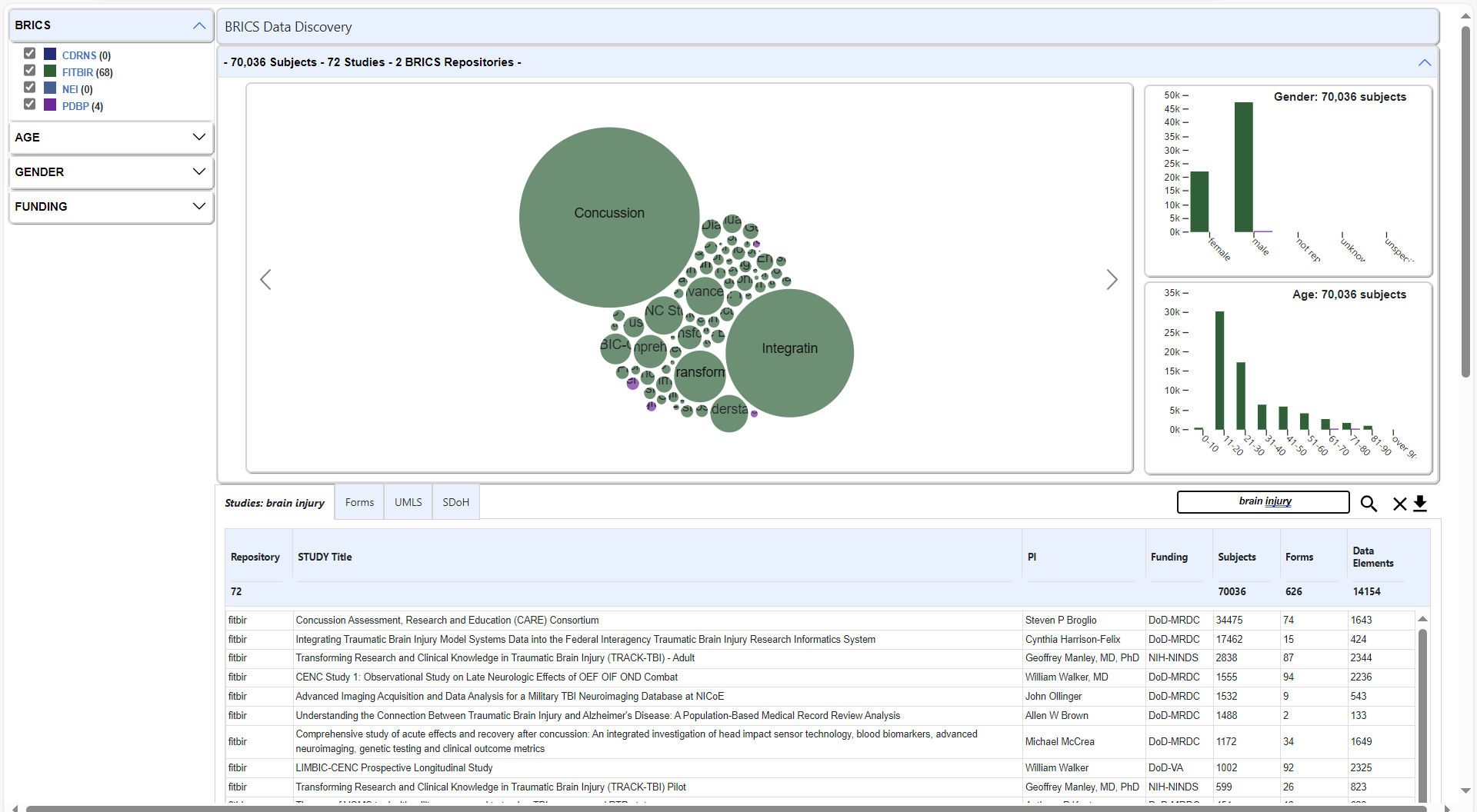 70,036 Subjects – 72 Studies – 2 Repositories
BRICS Data Discovery
https://brics.cit.nih.gov/visualization
Keyword Search: brain injury & Age Filter (50+)
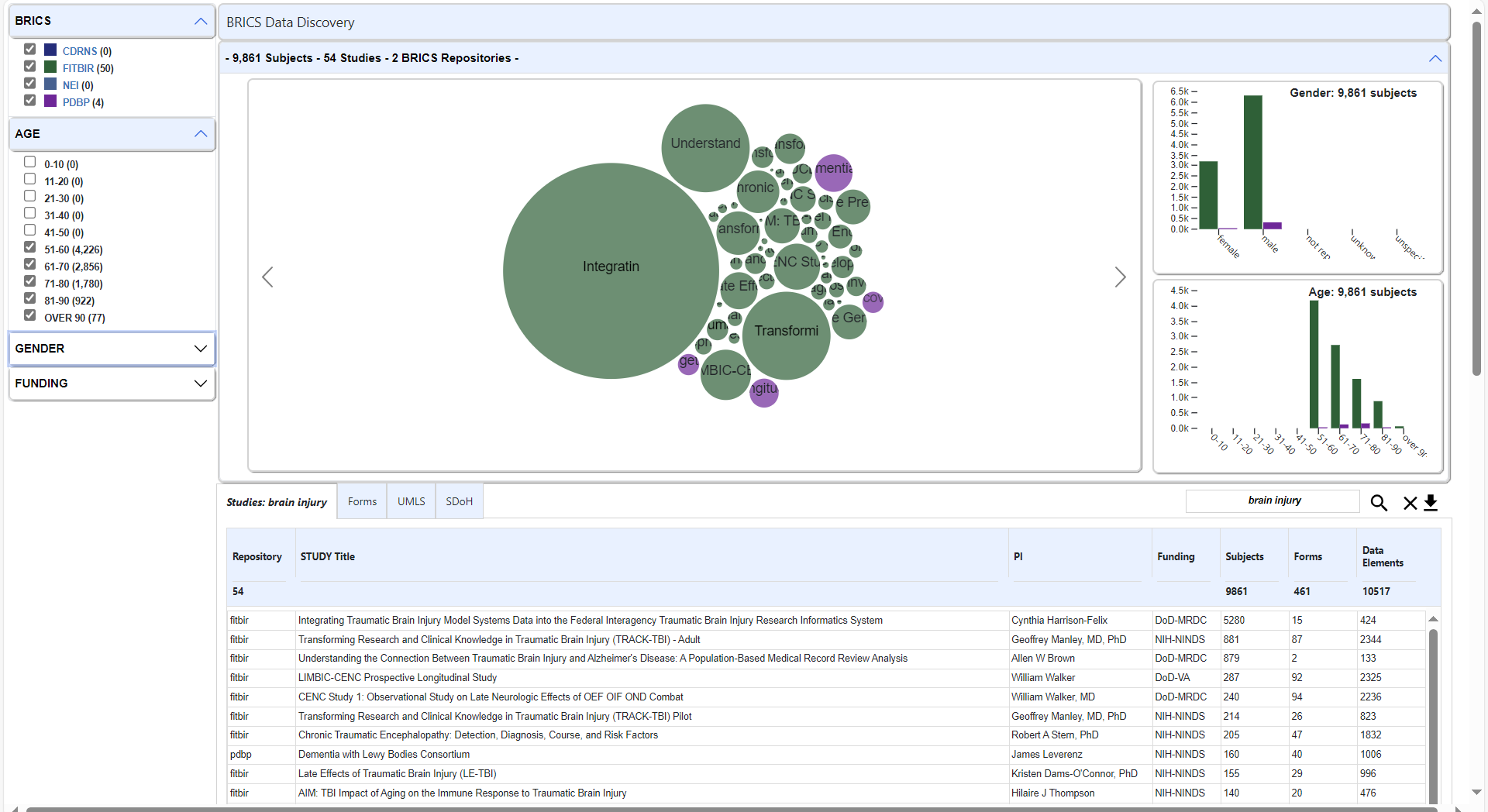 9,861 Subjects – 54 Studies – 2 Repositories
BRICS Data Discovery
https://brics.cit.nih.gov/visualization
Cohort Discovery: Form Structure: MoCA
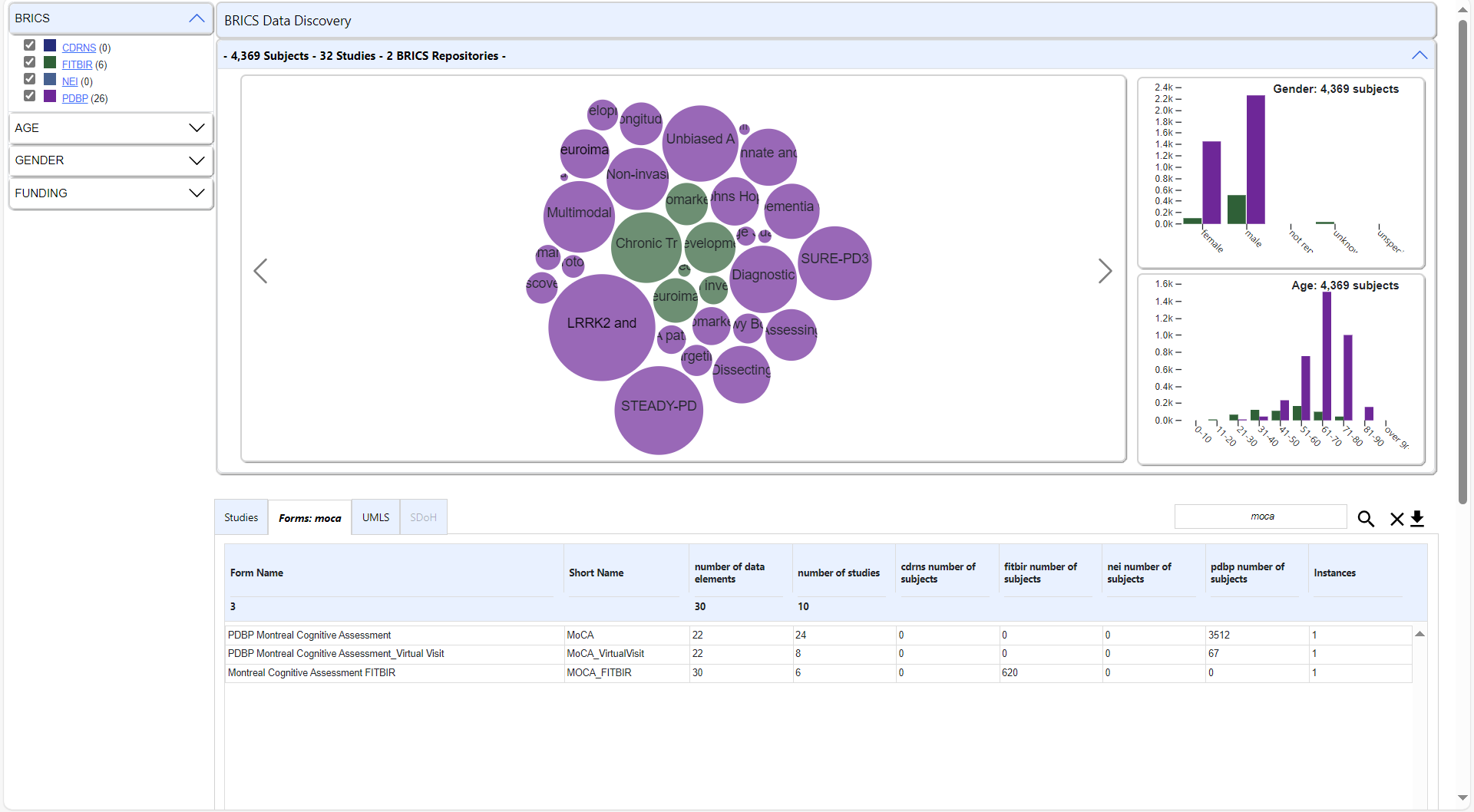 4,369 Subjects – 32 Studies – 2 Repositories
BRICS Data Discovery
https://brics.cit.nih.gov/visualization
Data Element Commonality: Form Structure: MoCA
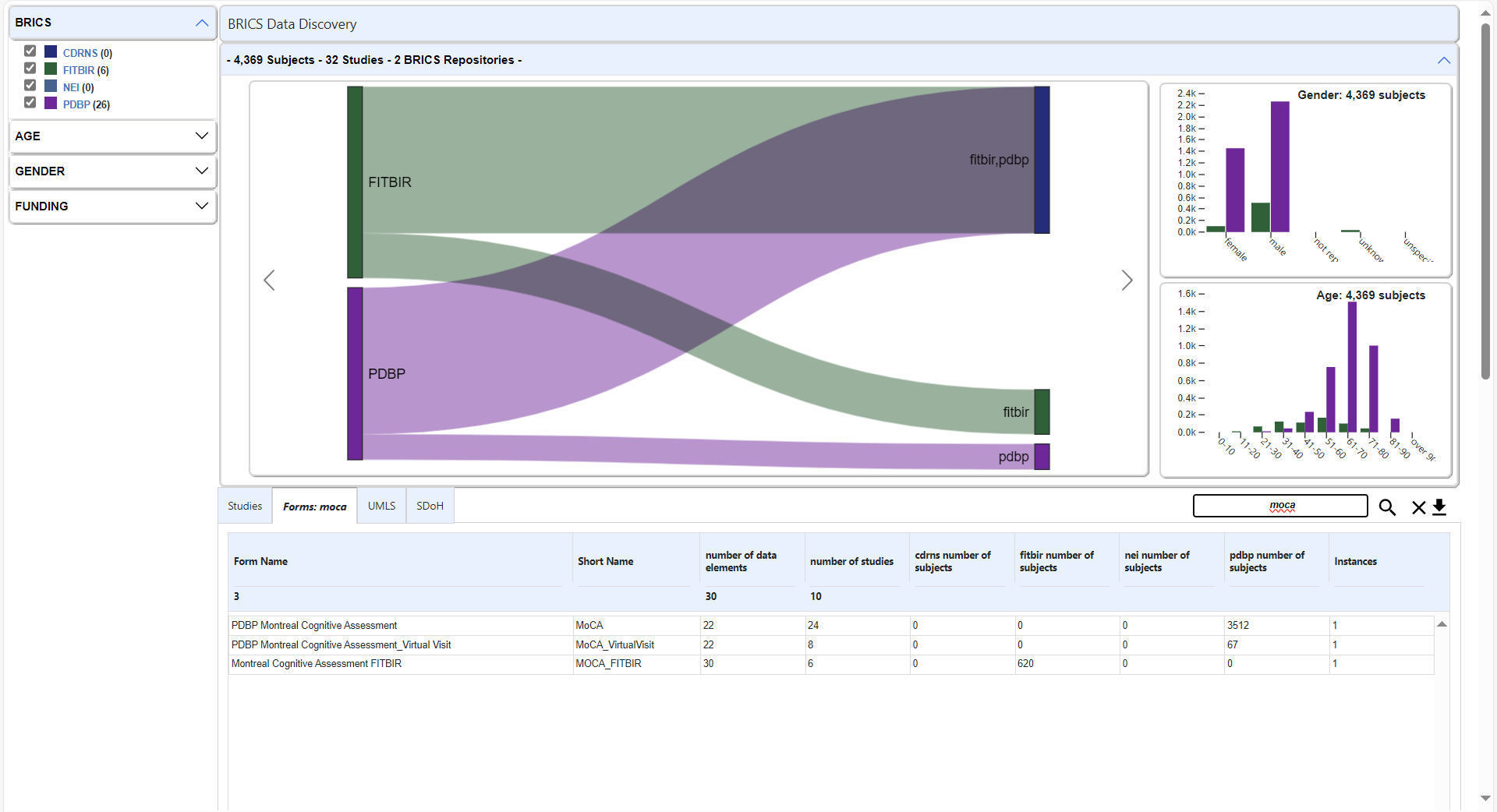 3 form structures – 23 shared CDEs
BRICS Data Discovery
https://brics.cit.nih.gov/visualization
Cohort Discovery: Form Structure: Epworth Sleepiness
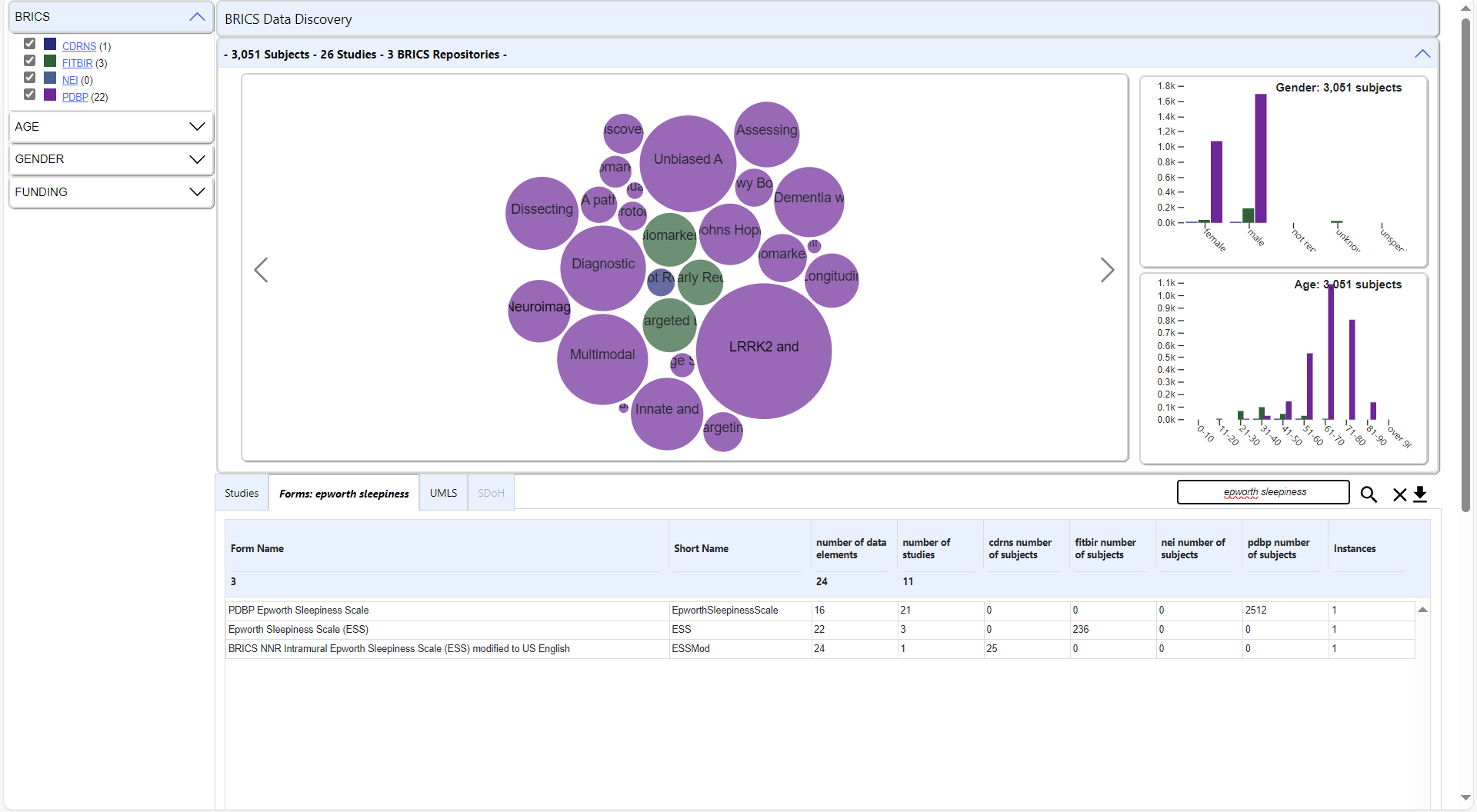 3,051 Subjects – 26 Studies – 3 Repositories
BRICS Data Discovery
https://brics.cit.nih.gov/visualization
Dive Deeper: Imaging MR: Data Elements
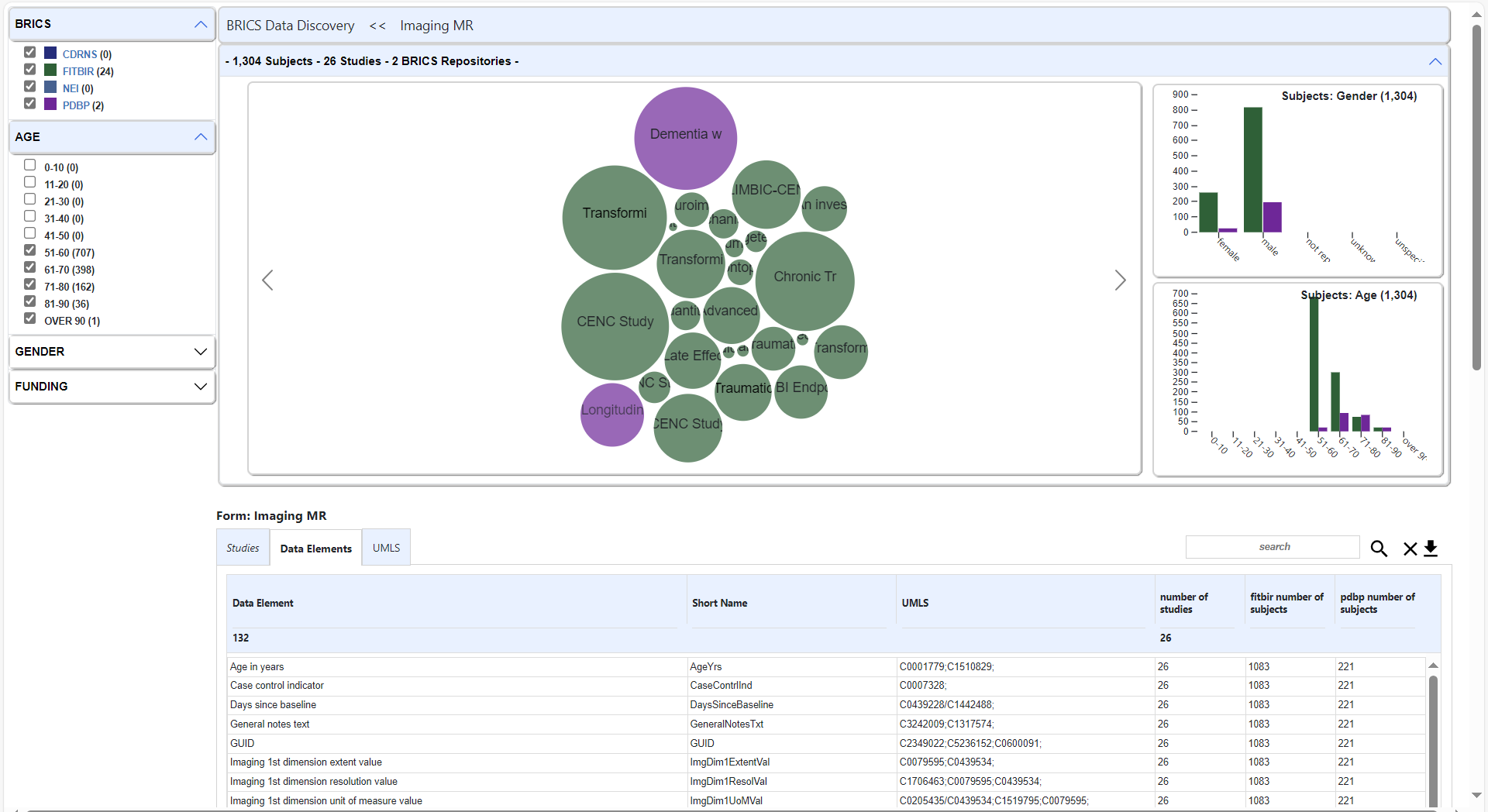 132 Data Elements – 1,304 Subjects – 26 Studies – 2 Repositories
BRICS Data Discovery
https://brics.cit.nih.gov/visualization
Dive Deeper: UMLS CUI: C0001948 Alcohol Consumption
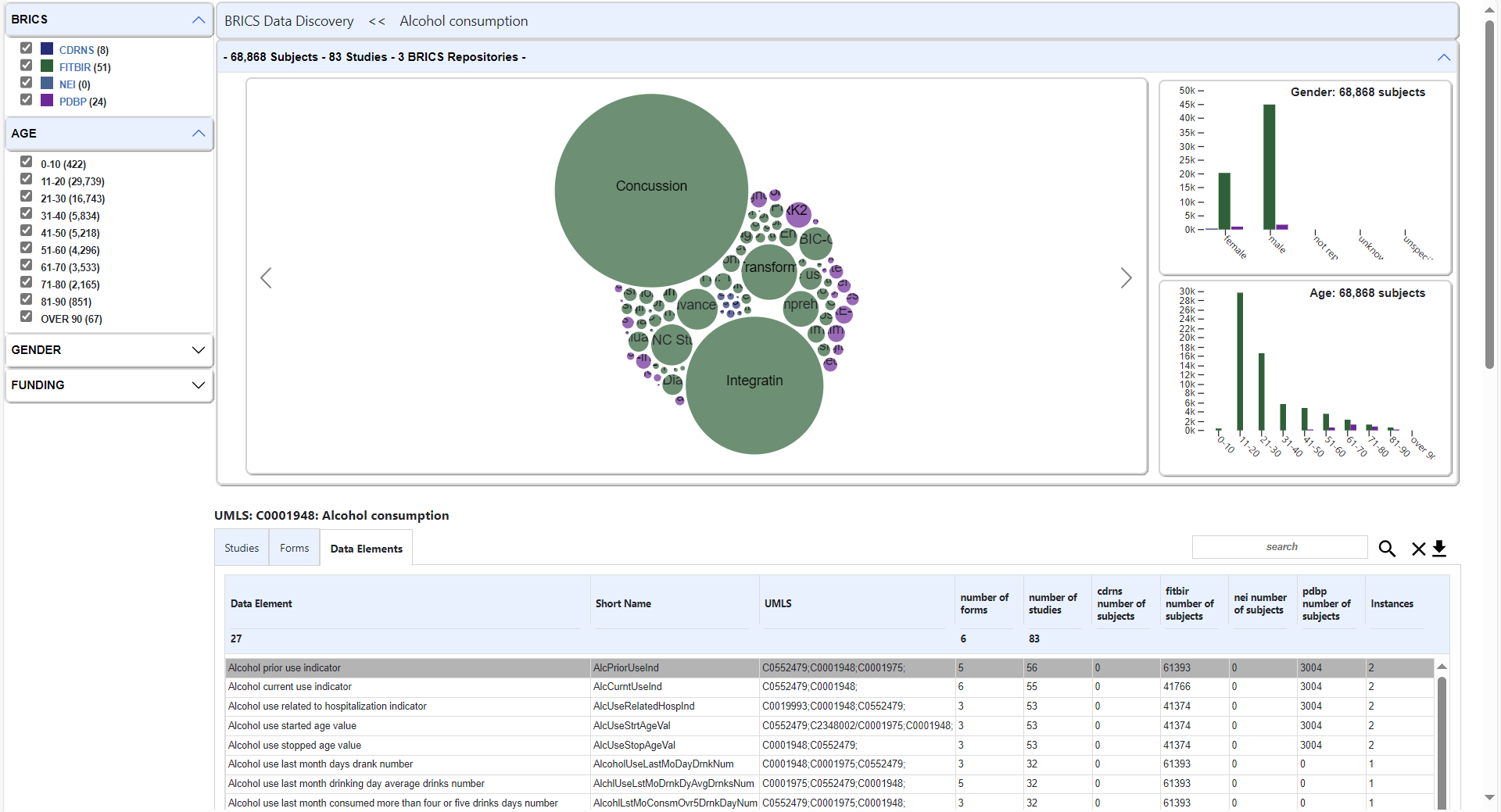 27 Data Elements – 68,868 Subjects – 83 Studies – 3 Repositories
BRICS Data Discovery
https://brics.cit.nih.gov/visualization
Ongoing & Future Research
Additional Study Filters
Data type: Clinical, Genomic, Imaging
Recruitment status: Active, Recruiting, Completed
Study Type: Clinical Trial, Observational, etc.
Advanced Search
DTI Imaging AND GCS Scores after baseline
Select & Explore Multiple Studies of Interest
Large Language Models
Find related form structures and data elements
Summarize similarities and differences between studies
Assist in discovering related areas of research.
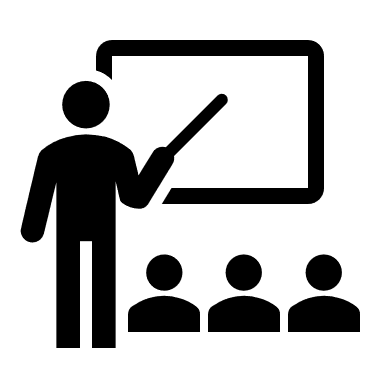 BRICS 
Data Discovery
Demo
BRICS Data Discovery
https://brics.cit.nih.gov/visualization
What Role can UMLS Concepts Play in Data Discovery?
Unified Medical Language System (UMLS)
Concept Unique Identifier (CUIs)
Link Common Data Elements (CDEs)
Different Data Elements with similar question text but different permissible values
Data Elements from the same form structure 
Glasgow Coma Scale: C0017594
Data Elements from the same population 
Pediatric: C1521725
Link Form Structures
Finding all form structures that capture the same concept
Fatigue:  C0015672
BRICS Data Discovery
https://brics.cit.nih.gov/visualization
What Role can UMLS Concepts Play in Data Discovery?
BRICS Data Discovery
https://brics.cit.nih.gov/visualization
Form Structure: PDBP Montreal Cognitive Assessment
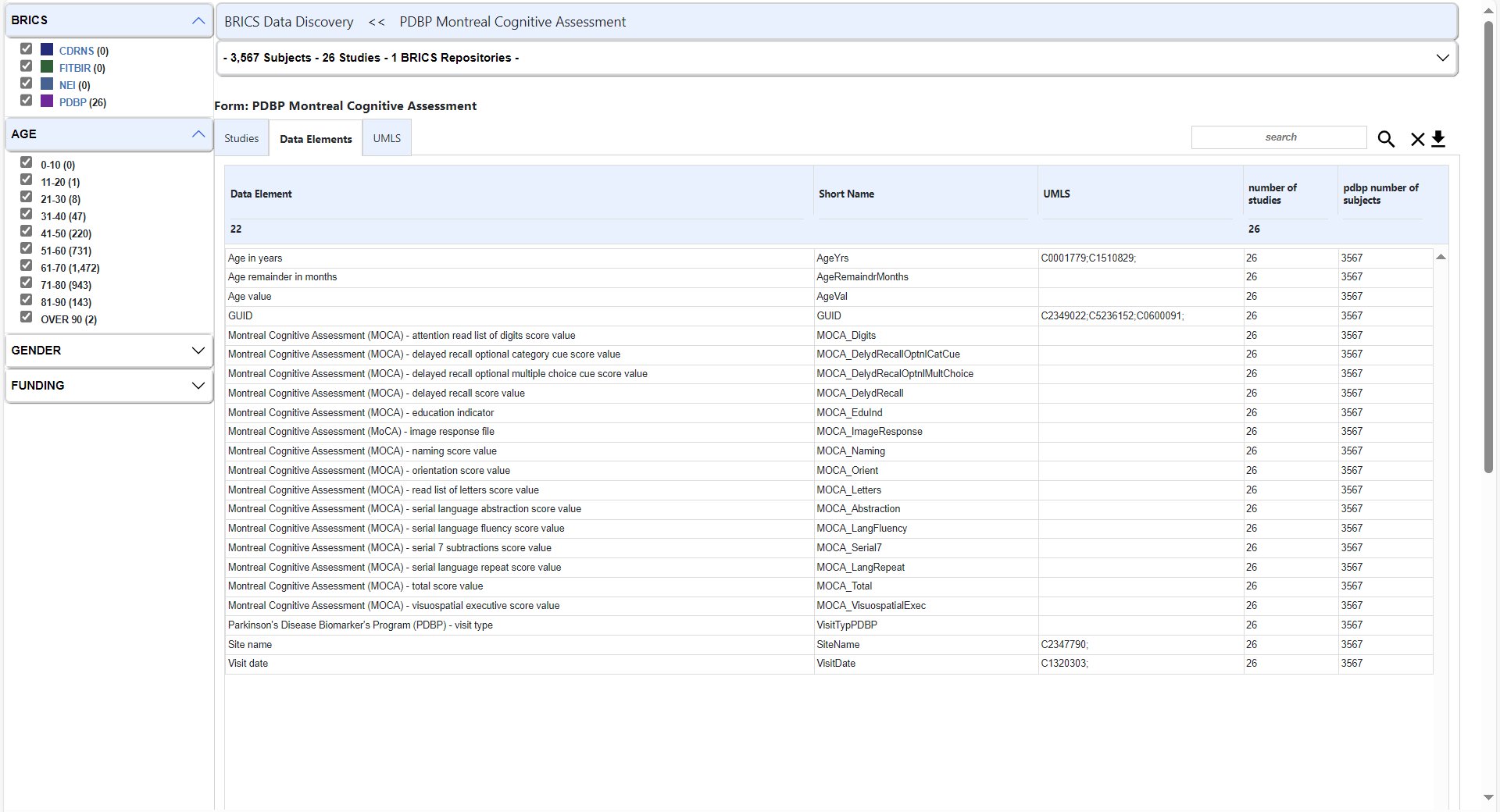 4 CUIs – 22 Data Elements – 3,567 Subjects – 26 Studies – 1 Repository
BRICS Data Discovery
https://brics.cit.nih.gov/intro
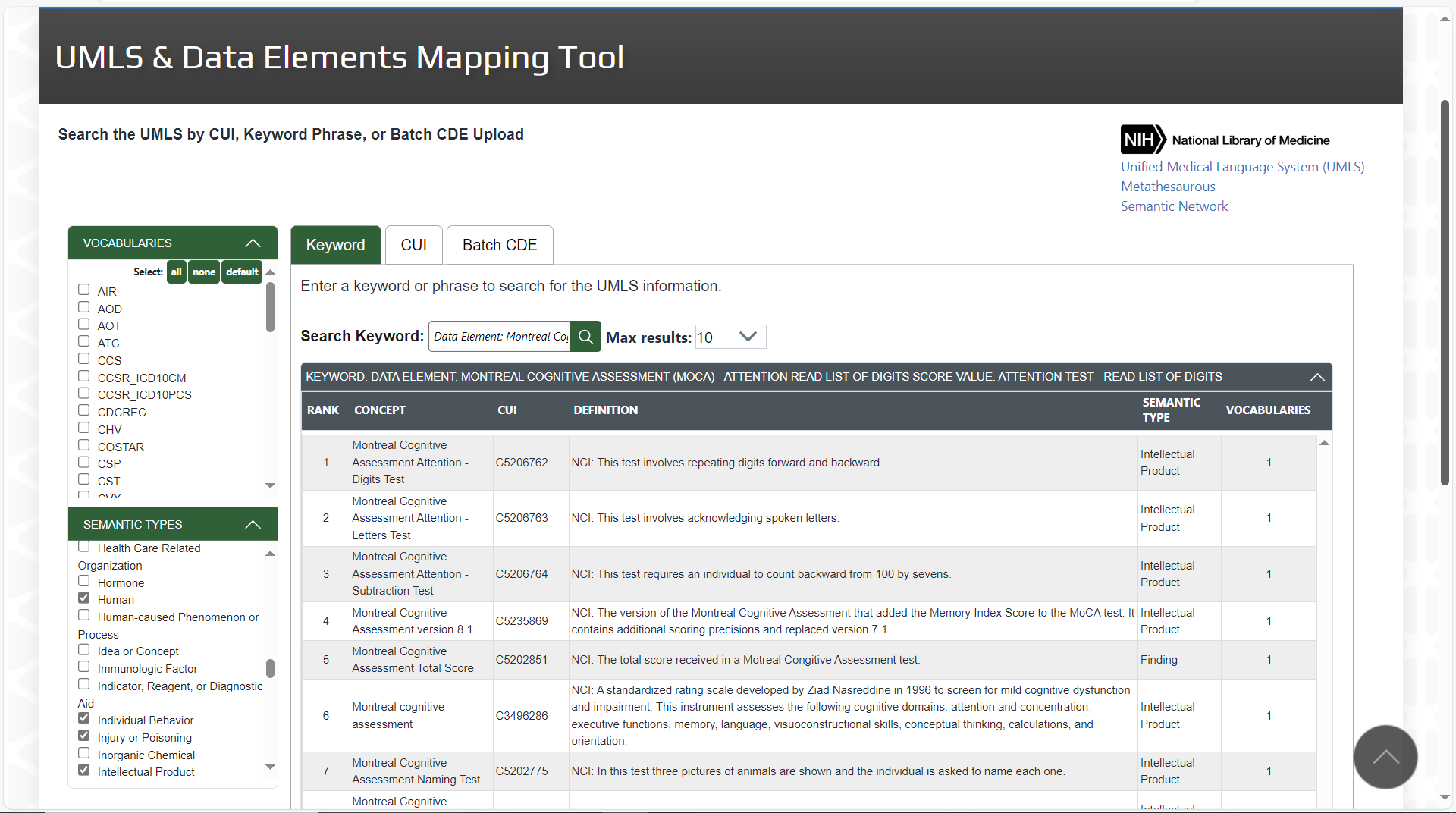 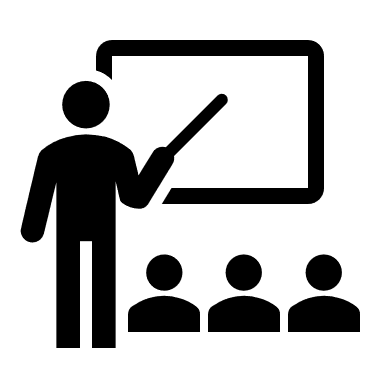 UMLS & CDE Mapping 
Demo
BRICS Data Discovery
https://brics.cit.nih.gov/visualization
Exploration doesn’t end here…
UMLS Semantic Network Visualization
127 Semantic Types
Amphibian, Anatomical Structure, Organism, Sign or Symptom, Virus, …
125 Hierarchal Relationships
Activity -> Behavior -> Social behavior
Pathologic Function -> Disease or Syndrome -> Mental or Behavioral Disfunction
54 Semantic Relationships
Affects, Measurement of, Produces, Treats, …
BRICS Data Discovery
https://brics.cit.nih.gov/visualization
BRICS CDEs within an
Interactive UMLS Semantic Network
BRICS Data Discovery
https://brics.cit.nih.gov/visualization
Where do BRICS CDEs appear in Semantic Network?
4 BRICS Repositories
75 Semantic Types
915 CUIs
1375 CDEs (more to come)
Data elements across BRICS sorted by UMLS Semantic Type
BRICS Data Discovery
https://brics.cit.nih.gov/visualization
Highlight: Clinical Attribute
27 Data Elements – 77,272 Subjects – 140 Studies – 3 Repositories
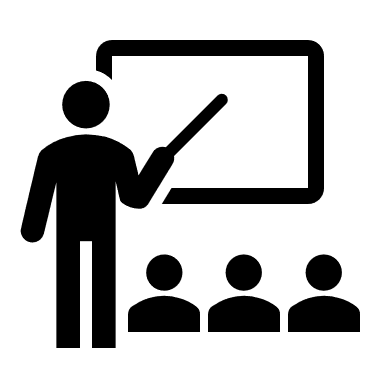 UMLS 
Semantic Network
Demo
Discussion
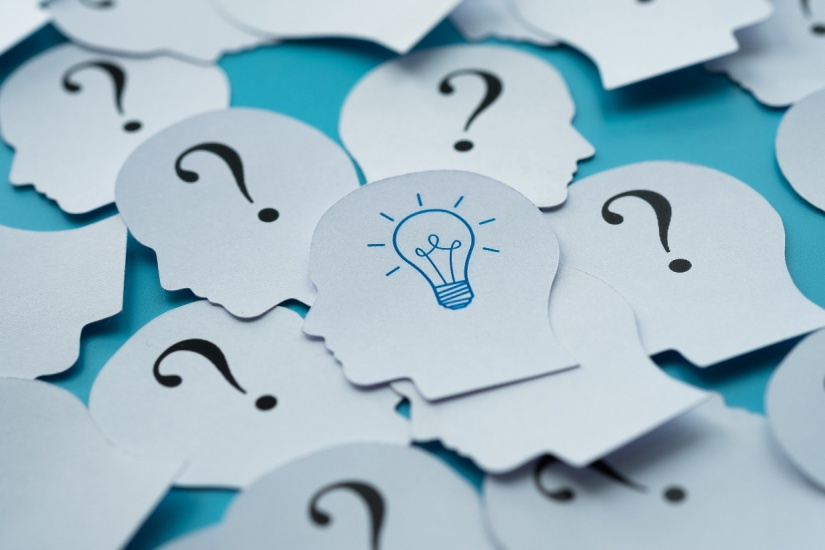 Closing Remarks
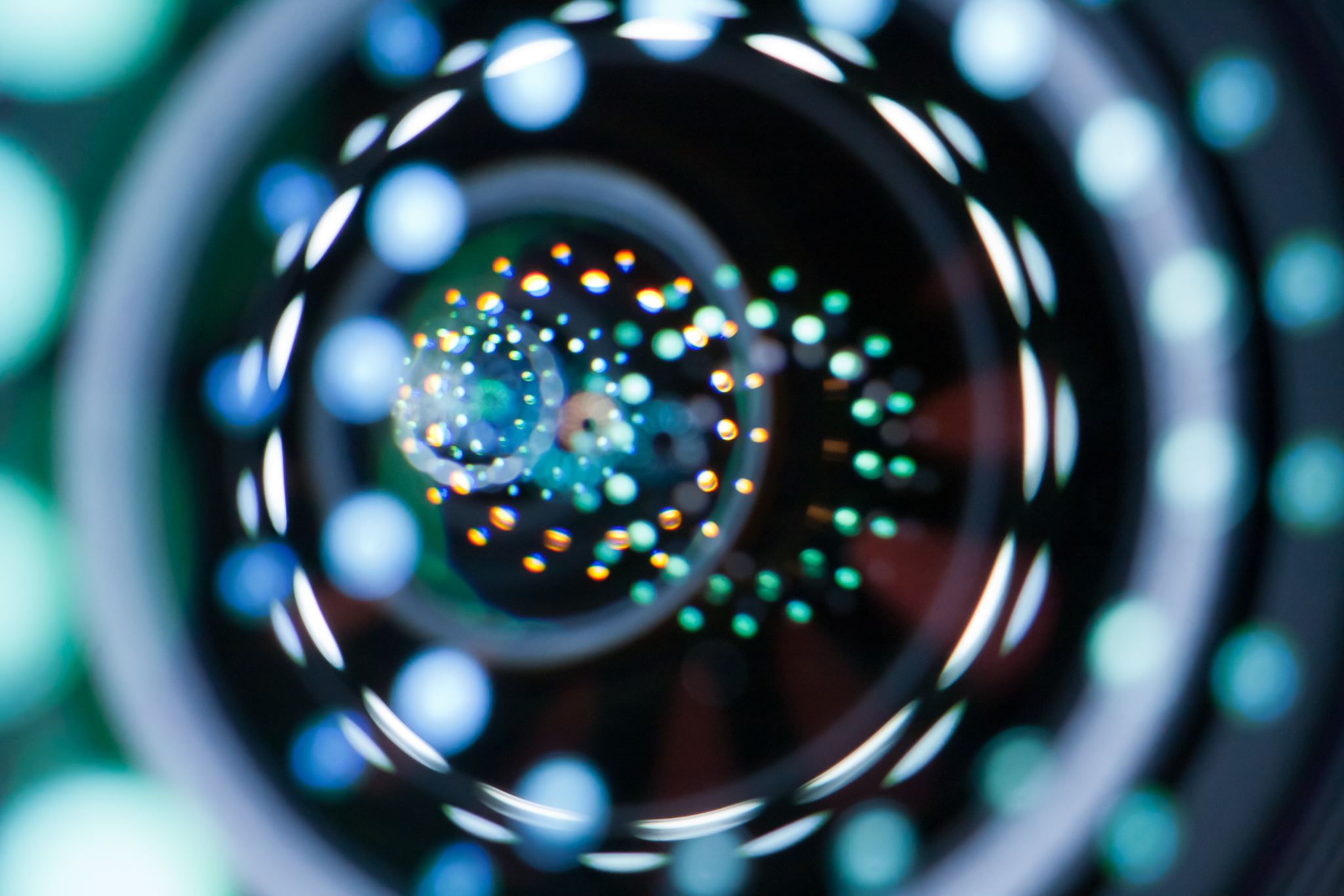